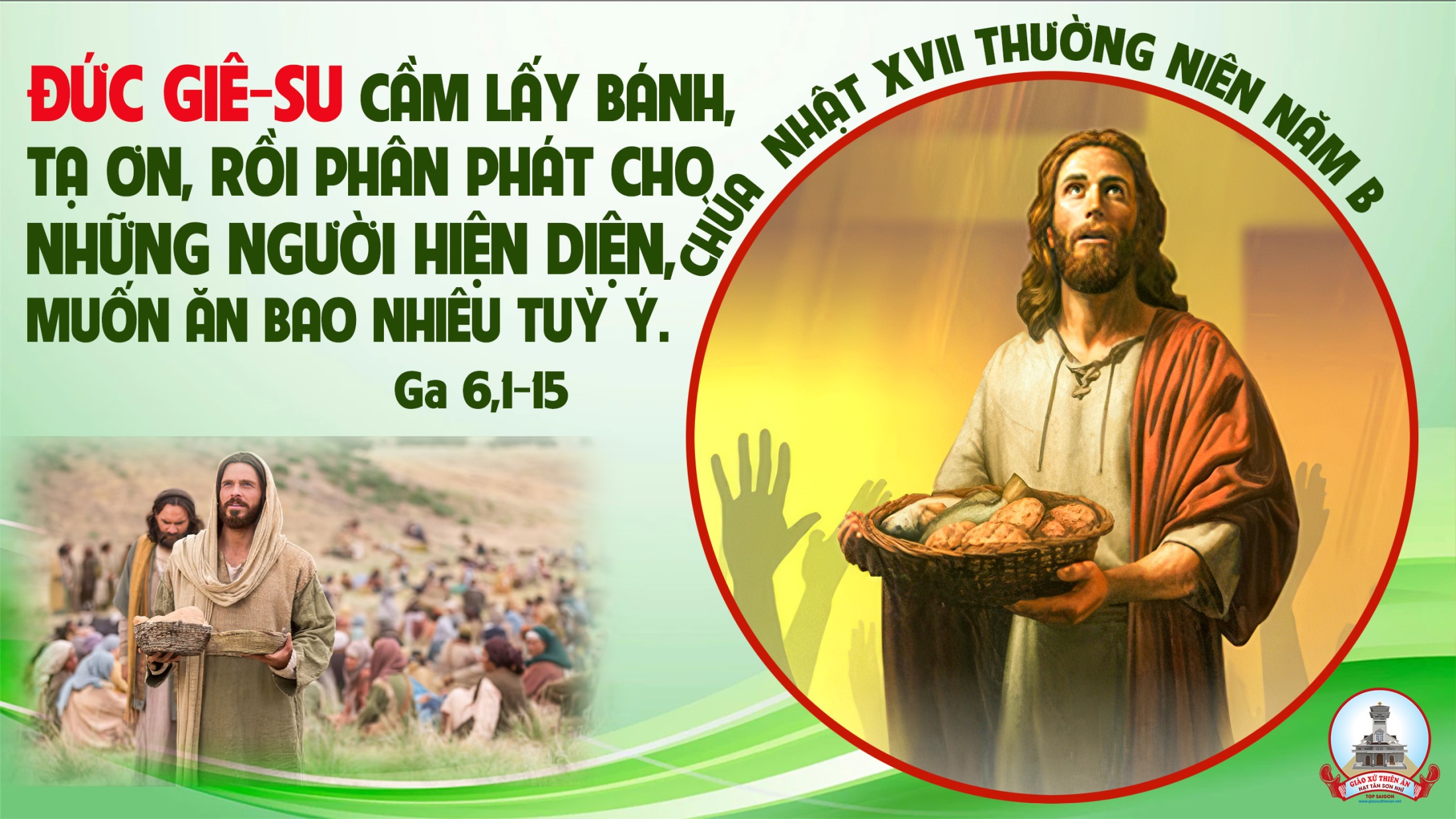 TẬP HÁT CỘNG ĐOÀN
Đk: Lạy Chúa, khi Ngài rộng mở tay ban là bao sinh vật thoả thuê muôn vàn.
Alleluia-Alleluia
Một tiên tri vĩ đại đã xuất hiện giữa chúng ta, và Thiên Chúa đã viếng thăm dân Ngài.
Alleluia…
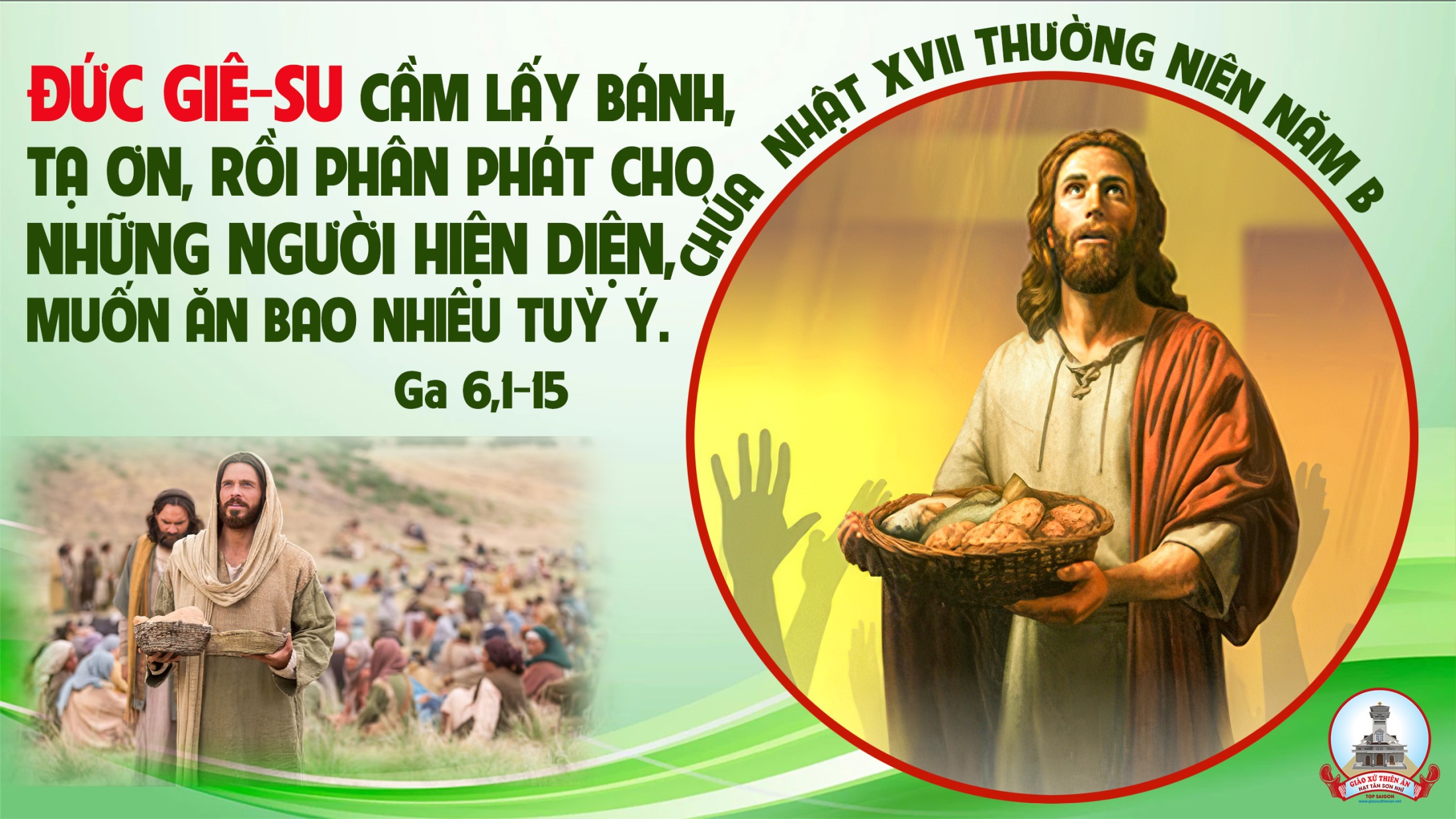 Ca Nhập LễDÂNG THÁNH LỄLm. Huy Hoàng
TK1: Mừng biết bao mừng vui khi bước vào đền thánh Chúa Trời. Bao lo âu phận người hiệp lòng dâng lên Chúa giờ đây. Dâng lên lời cảm tạ vì hồng ân Chúa như biển khơi. Nguyện xin Chúa thứ tha ngàn tội lỗi tháng ngày đã qua.
Đk. Cùng dâng Chúa thánh lễ tạ ơn. Dâng lên Ngài hy lễ tôn thờ. Là thánh lễ chiều xưa Ngôi Hai đã dâng mình để cứu rỗi loài người.
>>
TK2: Cùng với muôn người đây xin hát mừng ngợi chúc danh Ngài. Cha yêu thương nhân loại tình yêu thương ôi quý trọng thay. Biết lấy gì đền đáp nguyện yêu mến tín trung từ đây. Ngài thương dẫn dắt con trọn đời mãi sống tình hiếu trung.
Đk. Cùng dâng Chúa thánh lễ tạ ơn. Dâng lên Ngài hy lễ tôn thờ. Là thánh lễ chiều xưa Ngôi Hai đã dâng mình để cứu rỗi loài người.
>>
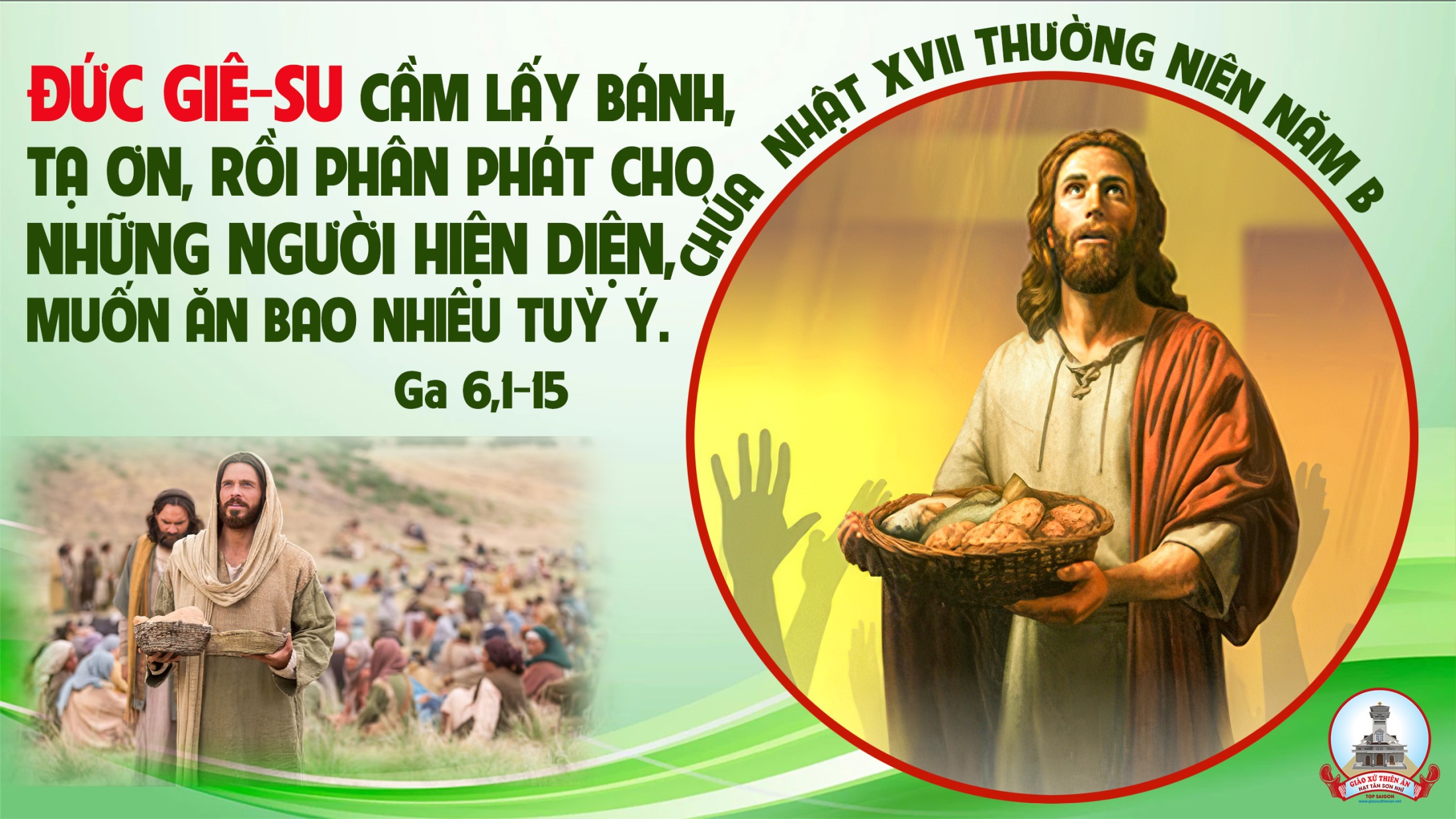 KINH VINH DANH
Ca Lên Đi 2
KINH VINH DANH
Chủ tế: Vinh danh Thiên Chúa trên các tầng trời. Và bình an dưới thế, bình an dưới thế cho người thiện tâm.
Chúng con ca ngợi Chúa. Chúng con chúc tụng Chúa. Chúng con thờ lạy Chúa. Chúng con tôn vinh Chúa. Chúng con cảm tạ Chúa vì vinh quang cao cả Chúa.
Lạy Chúa là Thiên Chúa, là Vua trên trời, là Chúa Cha toàn năng. Lạy Con Một Thiên Chúa, Chúa Giê-su Ki-tô.
Lạy Chúa là Thiên Chúa, là Chiên Thiên Chúa, là Con Đức Chúa Cha. Chúa xoá tội trần gian, xin thương, xin thương, xin thương xót chúng con.
Chúa xoá tội trần gian, Xin nhận lời chúng con cầu khẩn. Chúa ngự bên hữu Đức Chúa Cha, xin thương, xin thương, xin thương xót chúng con.
Vì lạy Chúa Giê-su Ki-tô, chỉ có Chúa là Đấng Thánh, chỉ có Chúa là Chúa, chỉ có Chúa là Đấng Tối Cao, cùng Đức Chúa Thánh Thần trong vinh quang Đức Chúa Cha. A-men. A-men.
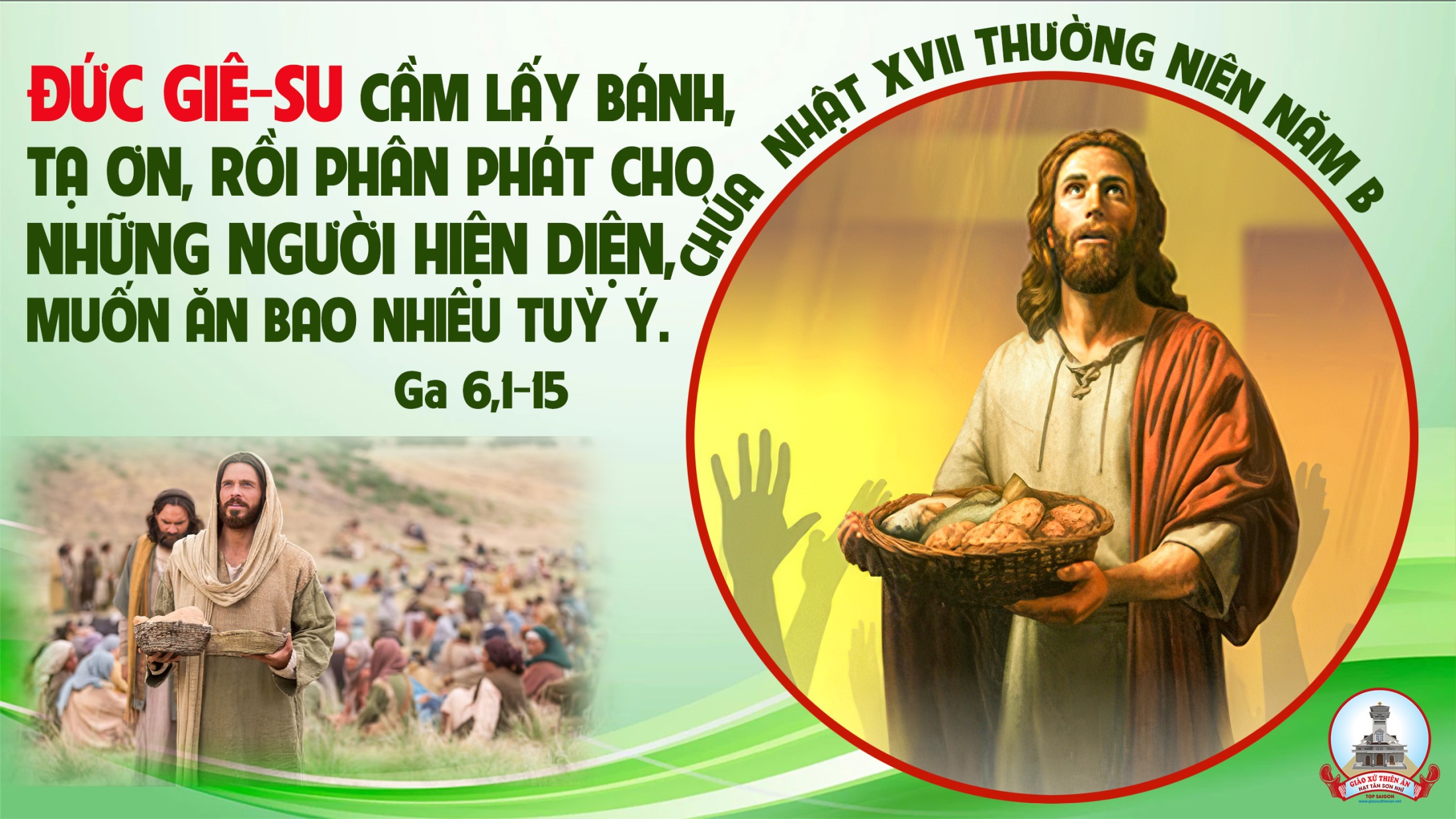 KINH VINH DANH
Chủ tế: Vinh danh Thiên Chúa trên các tầng trời.A+B: Và bình an dưới thế cho người thiện tâm.
A: Chúng con ca ngợi Chúa.
B: Chúng con chúc tụng Chúa. A: Chúng con thờ lạy Chúa. 
B: Chúng con tôn vinh Chúa.
A: Chúng con cảm tạ Chúa vì vinh quang cao cả Chúa.
B: Lạy Chúa là Thiên Chúa, là Vua trên trời, là Chúa Cha toàn năng.
A: Lạy con một Thiên Chúa,            Chúa Giêsu Kitô.
B: Lạy Chúa là Thiên Chúa, là Chiên Thiên Chúa là Con Đức Chúa Cha.
A: Chúa xóa tội trần gian, xin thương xót chúng con.
B: Chúa xóa tội trần gian, xin nhậm lời chúng con cầu khẩn.
A: Chúa ngự bên hữu Đức Chúa Cha, xin thương xót chúng con.
B: Vì lạy Chúa Giêsu Kitô, chỉ có Chúa là Đấng Thánh.
Chỉ có Chúa là Chúa, chỉ có Chúa là đấng tối cao.
A+B: Cùng Đức Chúa Thánh Thần trong vinh quang Đức Chúa Cha. 
Amen.
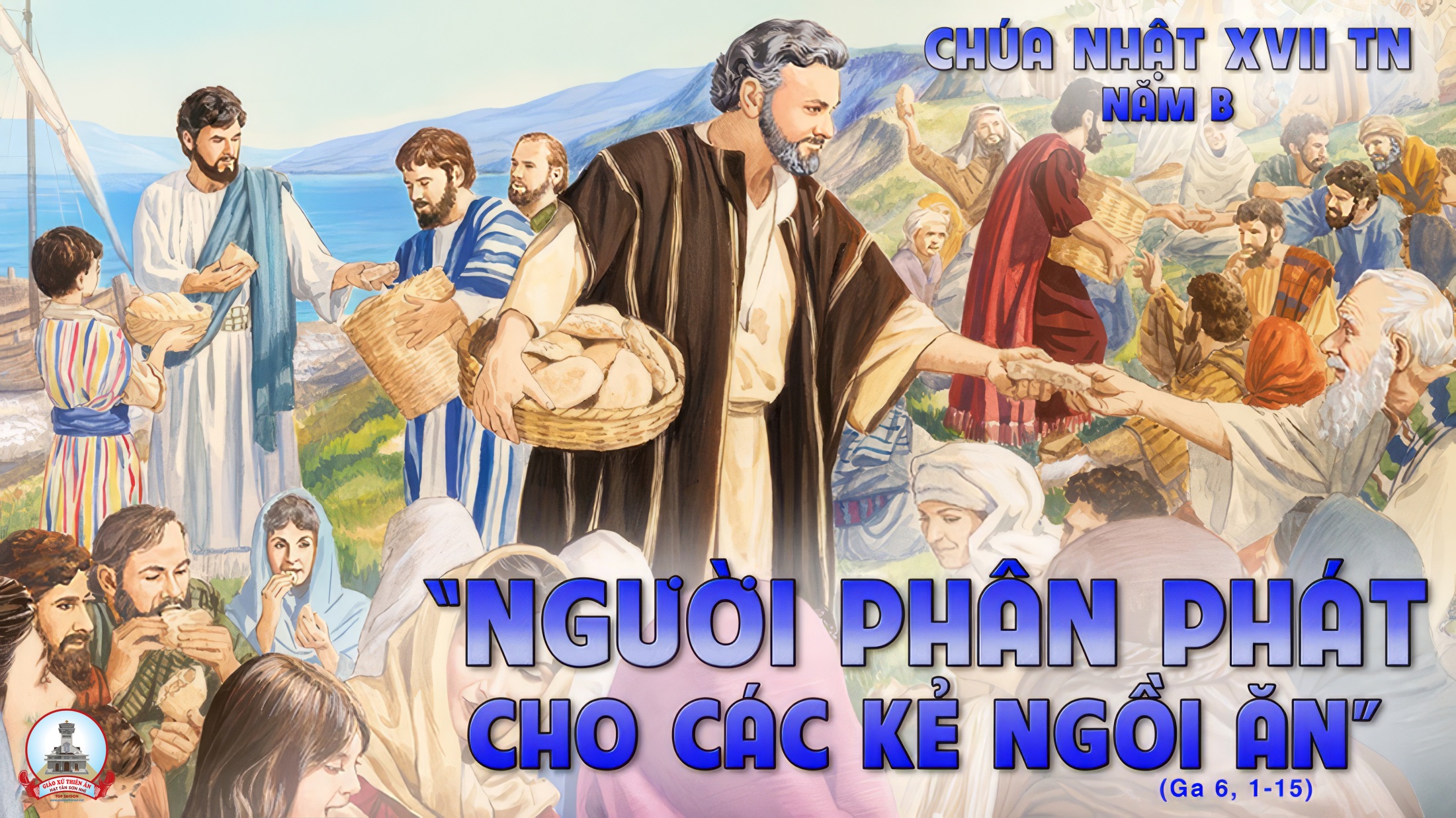 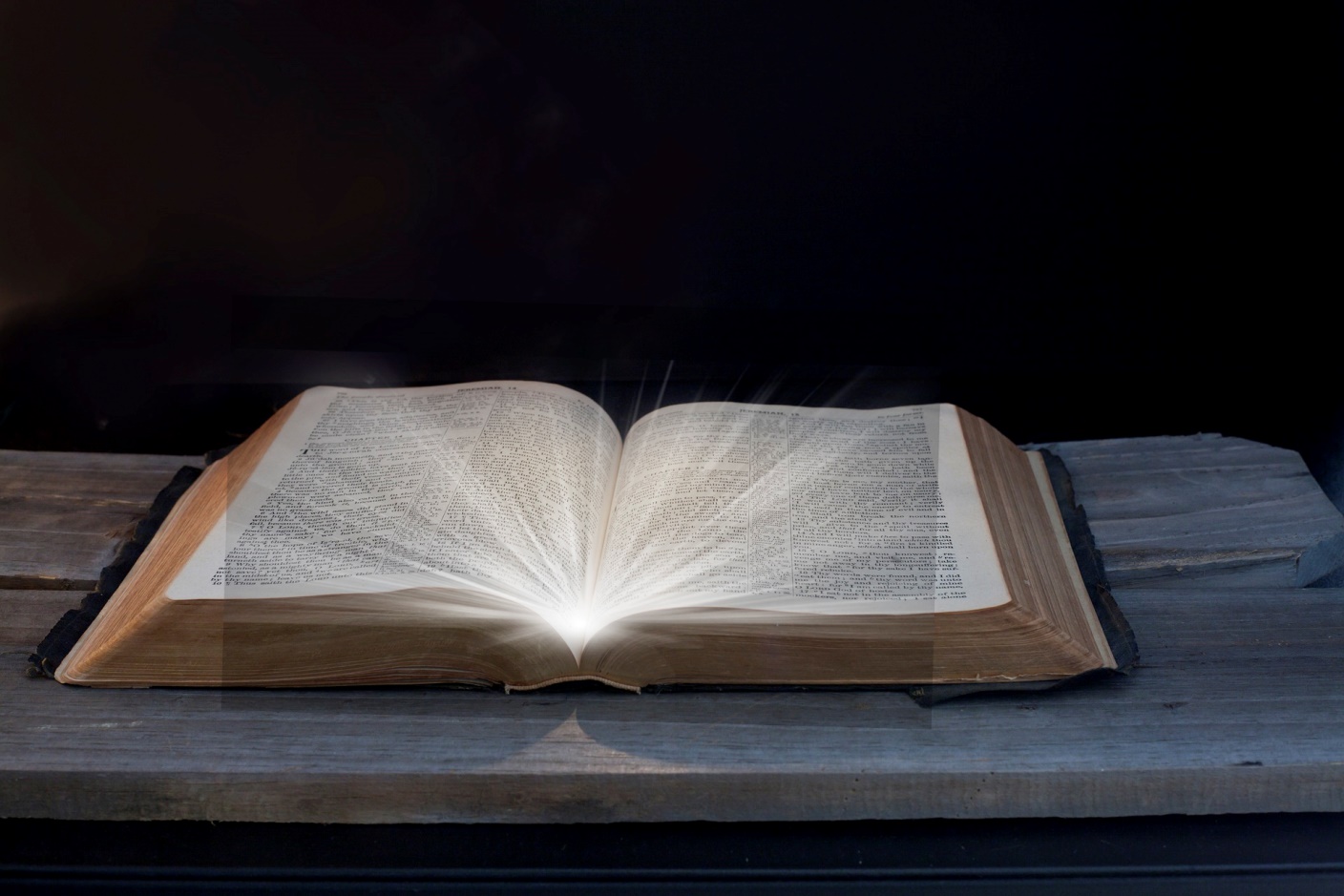 Bài Đọc 1.
Họ sẽ ăn, mà vẫn còn dư. Bài trích sách các Vua quyển thứ hai.
THÁNH VỊNH 144CHÚA NHẬT XVII THƯỜNG NIÊNNĂM B Lm. Kim Long03 Câu
Đk: Lạy Chúa, khi Ngài rộng mở tay ban là bao sinh vật thoả thuê muôn vàn.
Tk1: Việc Chúa đã làm đều phải tán dương, tôi trung phải lên tiếng ca tụng. Nói lên rằng: Nước Chúa vinh hiển, Hãy cùng tuyên xưng: Chúa ta thờ thực rất quyền uy.
Đk: Lạy Chúa, khi Ngài rộng mở tay ban là bao sinh vật thoả thuê muôn vàn.
Tk2: Lạy Chúa muôn loài nhìn lên Chúa thương, ban lương thực cho chúng theo giờ. Lúc tay Ngài ái tuất mở rộng, Lúc Ngài thi ân, hết mọi loài đều sẽ thoả thuê.
Đk: Lạy Chúa, khi Ngài rộng mở tay ban là bao sinh vật thoả thuê muôn vàn.
Tk3: Đường lối của Ngài đều rất chí công, bao công việc chan chứa ân tình. Chúa ở gần những kẻ kêu nài, những kẻ chuyên chăm biết tâm thành cầu khẩn Ngài liên.
Đk: Lạy Chúa, khi Ngài rộng mở tay ban là bao sinh vật thoả thuê muôn vàn.
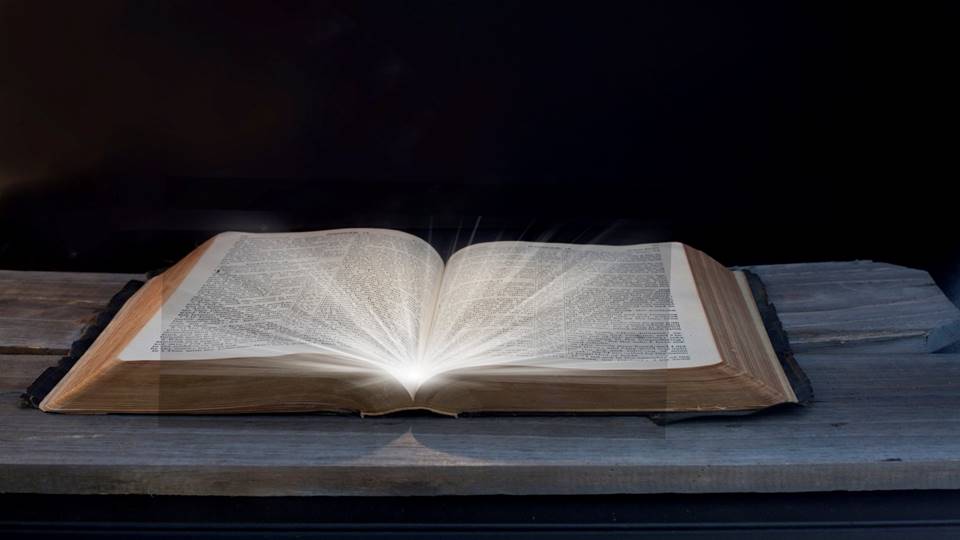 Bài đọc 2.
Chỉ có một thân thể, một Chúa,
một niềm tin, một phép rửa.Bài trích thư của thánh Phao-lô tông đồ
gửi tín hữu Ê-phê-xô.
Alleluia-Alleluia
Một tiên tri vĩ đại đã xuất hiện giữa chúng ta, và Thiên Chúa đã viếng thăm dân Ngài.
Alleluia…
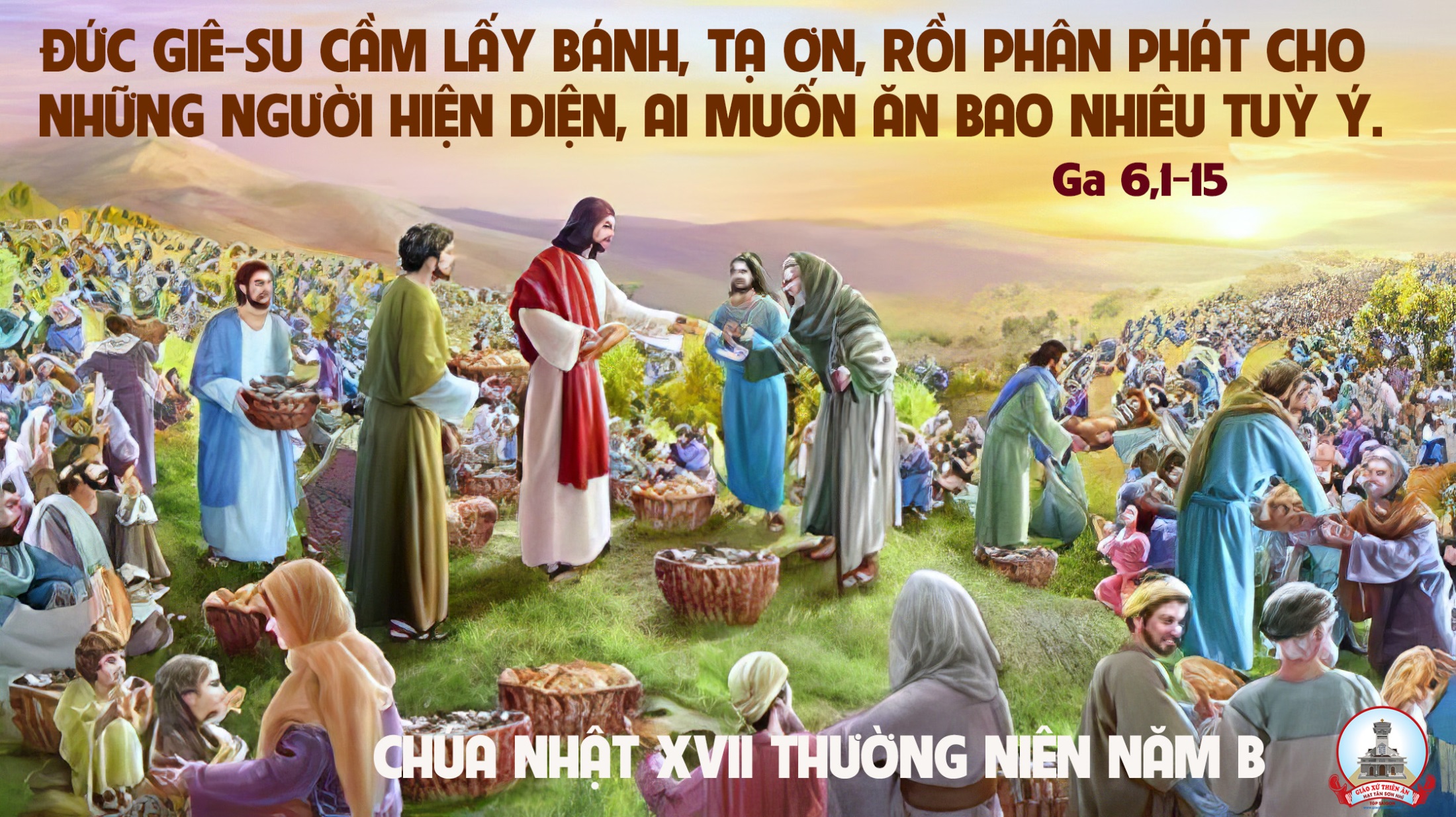 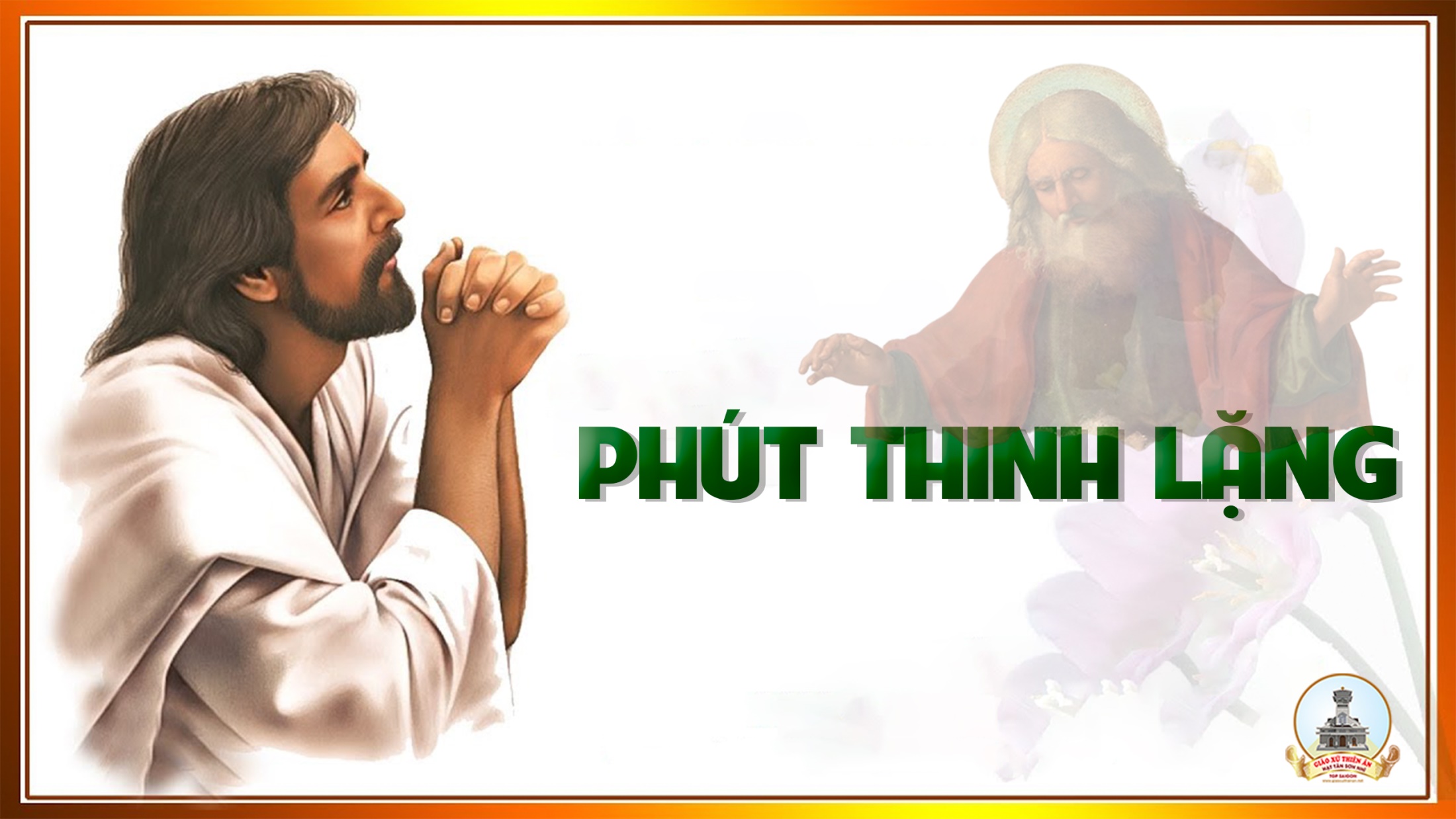 KINH TIN KÍNH
Tôi tin kính một Thiên Chúa là Cha toàn năng, Đấng tạo thành trời đất, muôn vật hữu hình và vô hình.
Tôi tin kính một Chúa Giêsu Kitô, Con Một Thiên Chúa, Sinh bởi Đức Chúa Cha từ trước muôn đời.
Người là Thiên Chúa bởi Thiên Chúa, Ánh Sáng bởi Ánh Sáng, Thiên Chúa thật bởi Thiên Chúa thật,
được sinh ra mà không phải được tạo thành, đồng bản thể với Đức Chúa Cha: nhờ Người mà muôn vật được tạo thành.
Vì loài người chúng ta và để cứu độ chúng ta, Người đã từ trời xuống thế.
Bởi phép Đức Chúa Thánh Thần, Người đã nhập thể trong lòng Trinh Nữ Maria, và đã làm người.
Người chịu đóng đinh vào thập giá vì chúng ta, thời quan Phongxiô Philatô; Người chịu khổ hình và mai táng, ngày thứ ba Người sống lại như lời Thánh Kinh.
Người lên trời, ngự bên hữu Đức Chúa Cha, và Người sẽ lại đến trong vinh quang để phán xét kẻ sống và kẻ chết, Nước Người sẽ không bao giờ cùng.
Tôi tin kính Đức Chúa Thánh Thần là Thiên Chúa và là Đấng ban sự sống, Người bởi Đức Chúa Cha và Đức Chúa Con mà ra,
Người được phụng thờ và tôn vinh cùng với Đức Chúa Cha và Đức Chúa Con: Người đã dùng các tiên tri mà phán dạy.
Tôi tin Hội Thánh duy nhất thánh thiện công giáo và tông truyền.
Tôi tuyên xưng có một Phép Rửa để tha tội. Tôi trông đợi kẻ chết sống lại và sự sống đời sau. Amen.
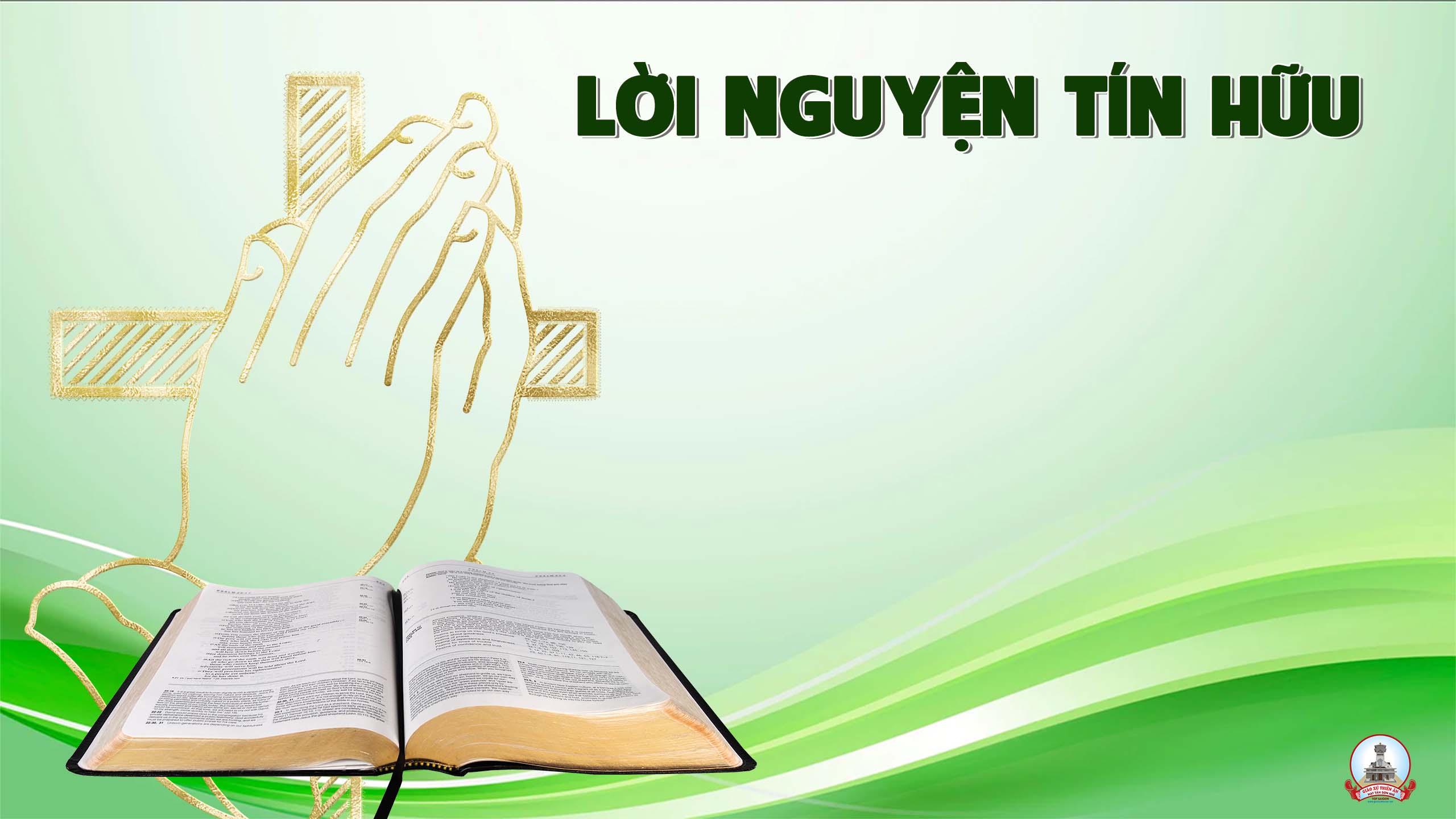 Ỉ một
Anh chị em thân mến, chỉ một mình Đức Giê-su mới có thể  làm cho con người được no thoả cả xác lẫn hồn. Luôn tin tưởng vào quyền năng của Người. Chúng ta cùng dâng lời cầu xin.
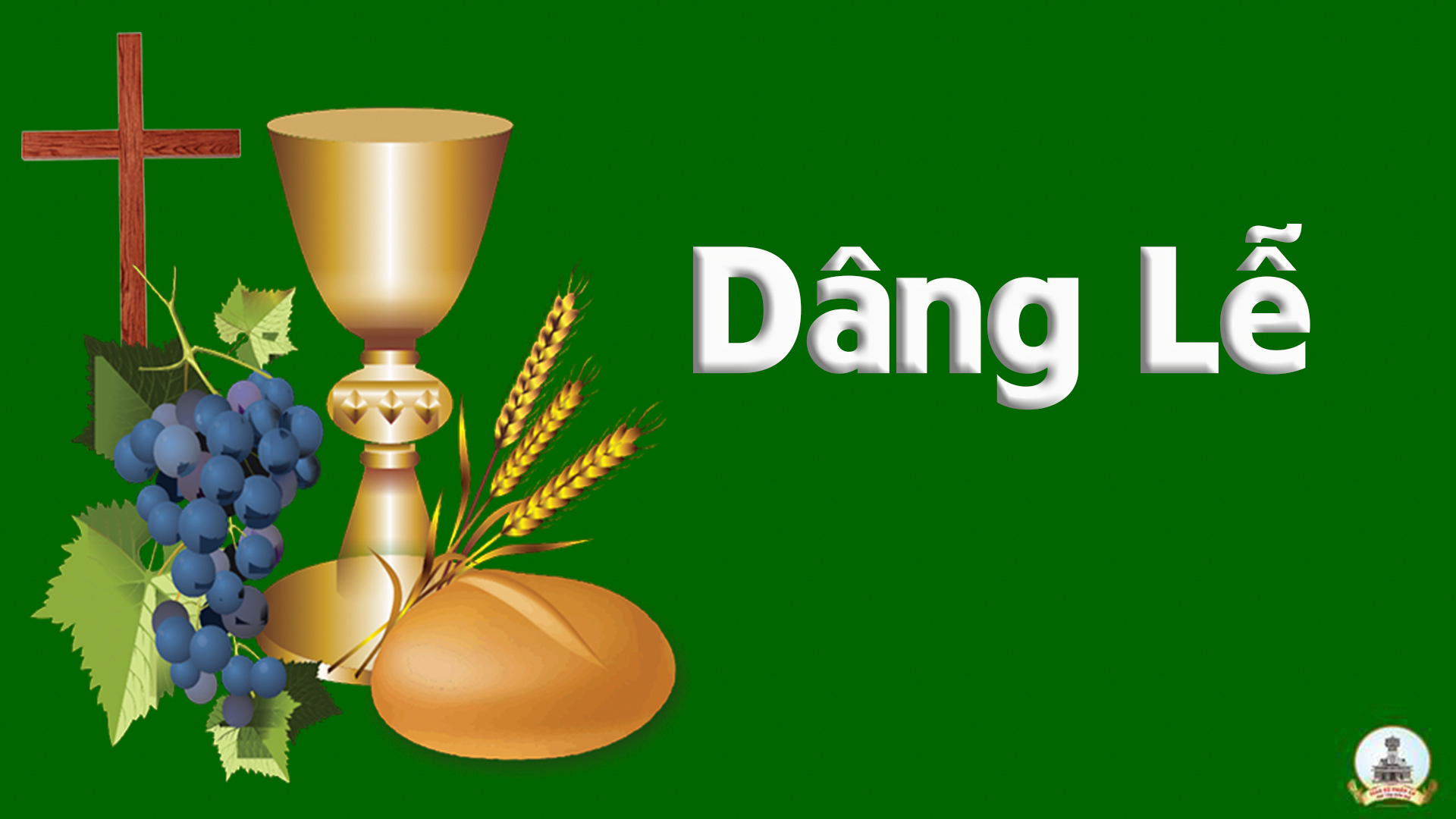 ĐÔI TAY NÀY 
 Ân Duy
Tk1: Đôi tay này con dâng lên Cha dâng tình con yêu thương thiết tha. Như trầm hương bay tới thiên toà con thành tâm tiến dâng về Cha. Xin dâng Ngài tâm tư con đây khi buồn vui hay khi đắng cay. Xin được tin yêu suốt đêm ngày như lời kinh ngát bay về Ngài.
Đk: Xin dâng lên cùng bánh nương đồng Cha yêu ơi đoái thương nhận lấy.  Xin dâng lên cùng chén rượu nồng Cha yêu ơi biết cho lòng này.
Tk2: Đôi tay này xin dâng lên Cha đây tội khiên bao năm tháng qua. Xin hiệp dâng lên trước thiên toà mong được Cha đoái thương bỏ qua. Xin dâng Ngài nhọc lao hôm nay bao lầm than âu lo trĩu vai. Dâng về tương lai tối đen này xin tình Cha đỡ nâng kiếp đoạ đày.
Đk: Xin dâng lên cùng bánh nương đồng Cha yêu ơi đoái thương nhận lấy.  Xin dâng lên cùng chén rượu nồng Cha yêu ơi biết cho lòng này.
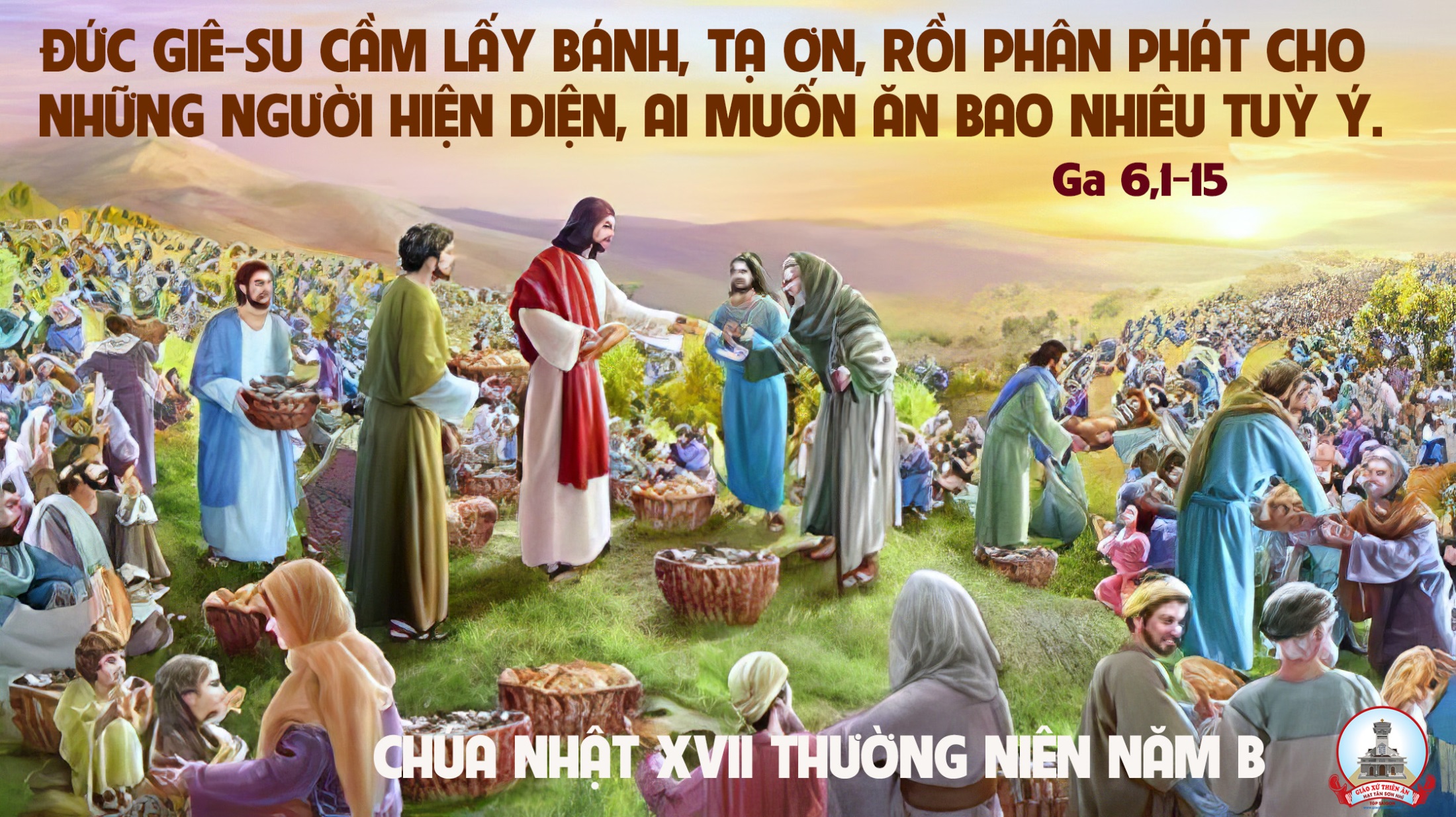 Ca Nguyện Hiệp LễCa Vang Tình Yêu Chúa 2Đinh Minh Hoàng + Đinh Công Huỳnh
Tk1: Tình yêu Thiên Chúa cao vời tựa như biển khơi. Tình yêu Thiên Chúa bao la trùng dương sóng xô. Tình yêu bát ngát mây trời tự ánh trăng thanh soi đêm trường tỏa khắp ngàn phương dẫn con trên nẻo đường dương thế.
***: Tình yêu Thiên Chúa êm như dòng sông lướt trôi. Tình yêu Thiên Chúa ngát xanh mùa xuân thắm tươi. Dù cho gom hết lá vàng, dù nước biển đông có dâng tràn, tình Chúa vẫn ngàn năm vẫn cao thâm như núi Thái Sơn.
Đk: Ca vang tình Chúa muôn đời chẳng phút nào ngơi. Ca vang tình Chúa cho dù ở khắp mọi nơi. Ngài là chân lý cao vời tuyệt mỹ vô song. Ngài là lẽ sống cho gian trần tìm đến suối nguồn.
Tk2: Ngàn năm Chúa vẫn thương con tựa như mẫu thân. Ngày đêm đưa dẫn trên đường và nâng đỡ con. Làm sao nói hết ân tình Ngài đã thương con, xin một đời hòa khúc tạ ơn để ca vang tình Thiên Chúa.
***: Phận con yếu đuối mọn hèn mỏng manh Chúa ơi. Tựa như chiếc lá tiêu sơ nhẹ bay cuối thu mà sao Chúa vẫn ân cần dành hết cho con những ân tình nồng thắm hòa chan, khắc tên con trong trái tim ngài.
Đk: Ca vang tình Chúa muôn đời chẳng phút nào ngơi. Ca vang tình Chúa cho dù ở khắp mọi nơi. Ngài là chân lý cao vời tuyệt mỹ vô song. Ngài là lẽ sống cho gian trần tìm đến suối nguồn.
Tk3: Miệng con không ngớt ca khen tình yêu Chúa thôi. Để sao cho xứng thiên ân mà Chúa đã ban. Nguyện nên khúc hát tri ân vọng mãi thiên thu tán dương Ngài nguồn sống đời con, đã cho con tình yêu cao quý.
***: Nguyện đem tâm trí xây đời bằng hết trái tim. Và đem thương mến xóa tan thù oán ghét ghen. Để tình yêu Chúa lan tràn vào khắp dương gian để con người được sống bình an biết yêu thương chia sớt ân tình.
Đk: Ca vang tình Chúa muôn đời chẳng phút nào ngơi. Ca vang tình Chúa cho dù ở khắp mọi nơi. Ngài là chân lý cao vời tuyệt mỹ vô song. Ngài là lẽ sống cho gian trần tìm đến suối nguồn.
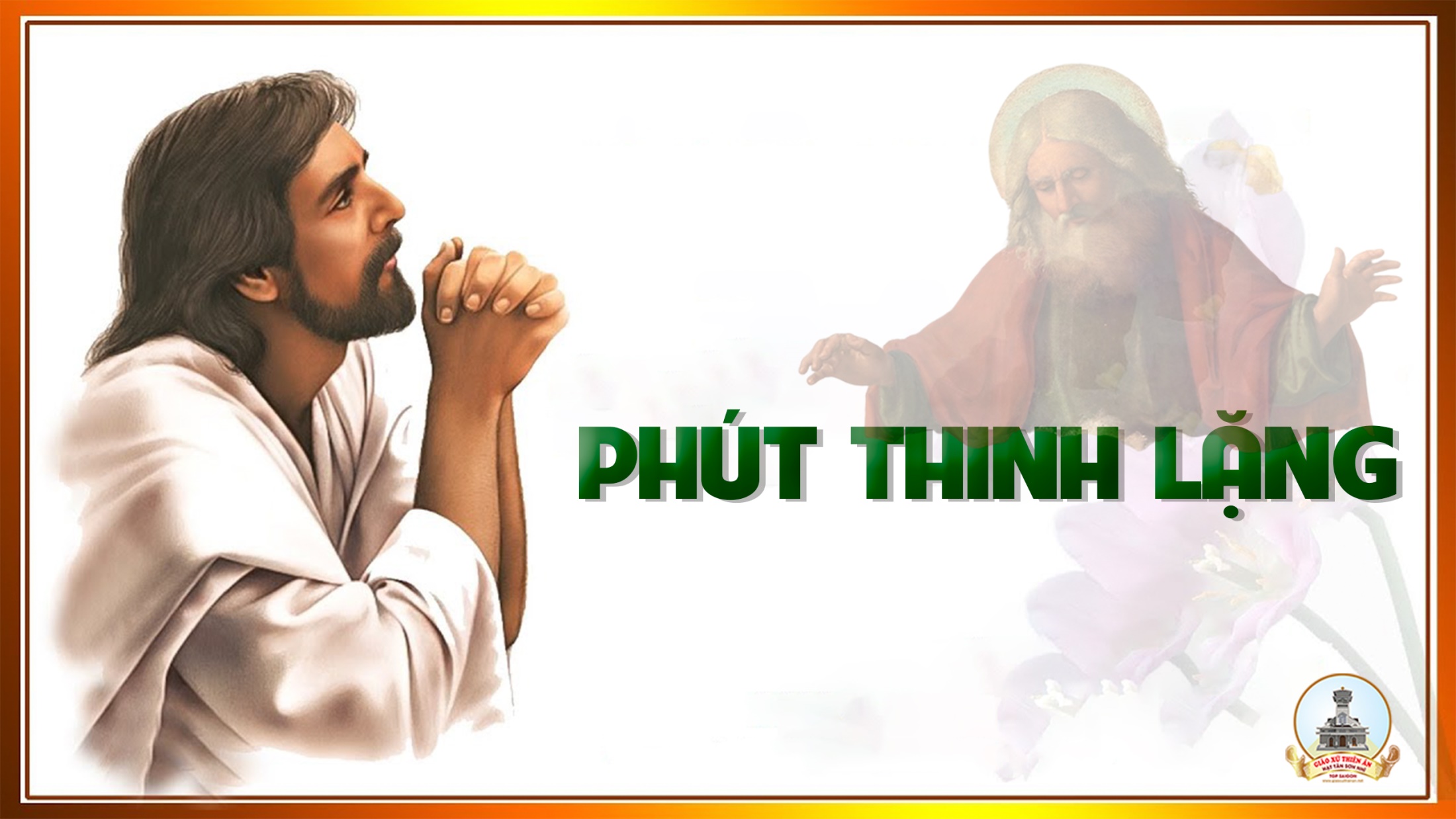 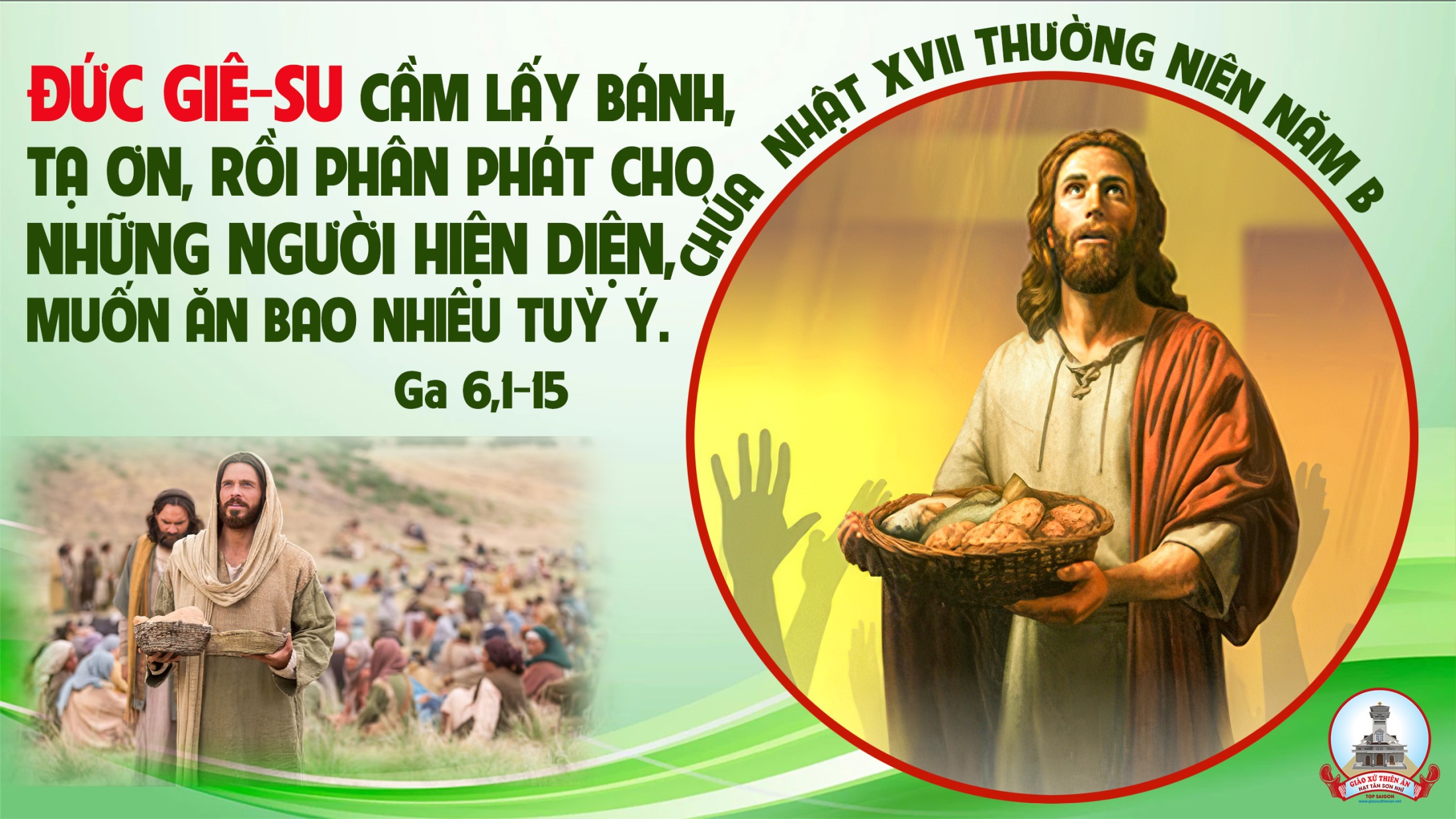 Ca Kết LễHỒNG ÂN CHÚA BAO LALm. Thiện cẩm
Đk: Hồng ân Chúa bao la tuôn đổ xuống chan hòa. Tuy tay con nhỏ bé bao nhiêu cũng không vừa.
Tk1: Chính tay Ngài đã dựng nên con, Thần Khí Ngài làm cho con sống, tình yêu Ngài ngày đêm ấp ủ, Lời Ngài dẫn dắt con trên đường.
Đk: Hồng ân Chúa bao la tuôn đổ xuống chan hòa. Tuy tay con nhỏ bé bao nhiêu cũng không vừa.
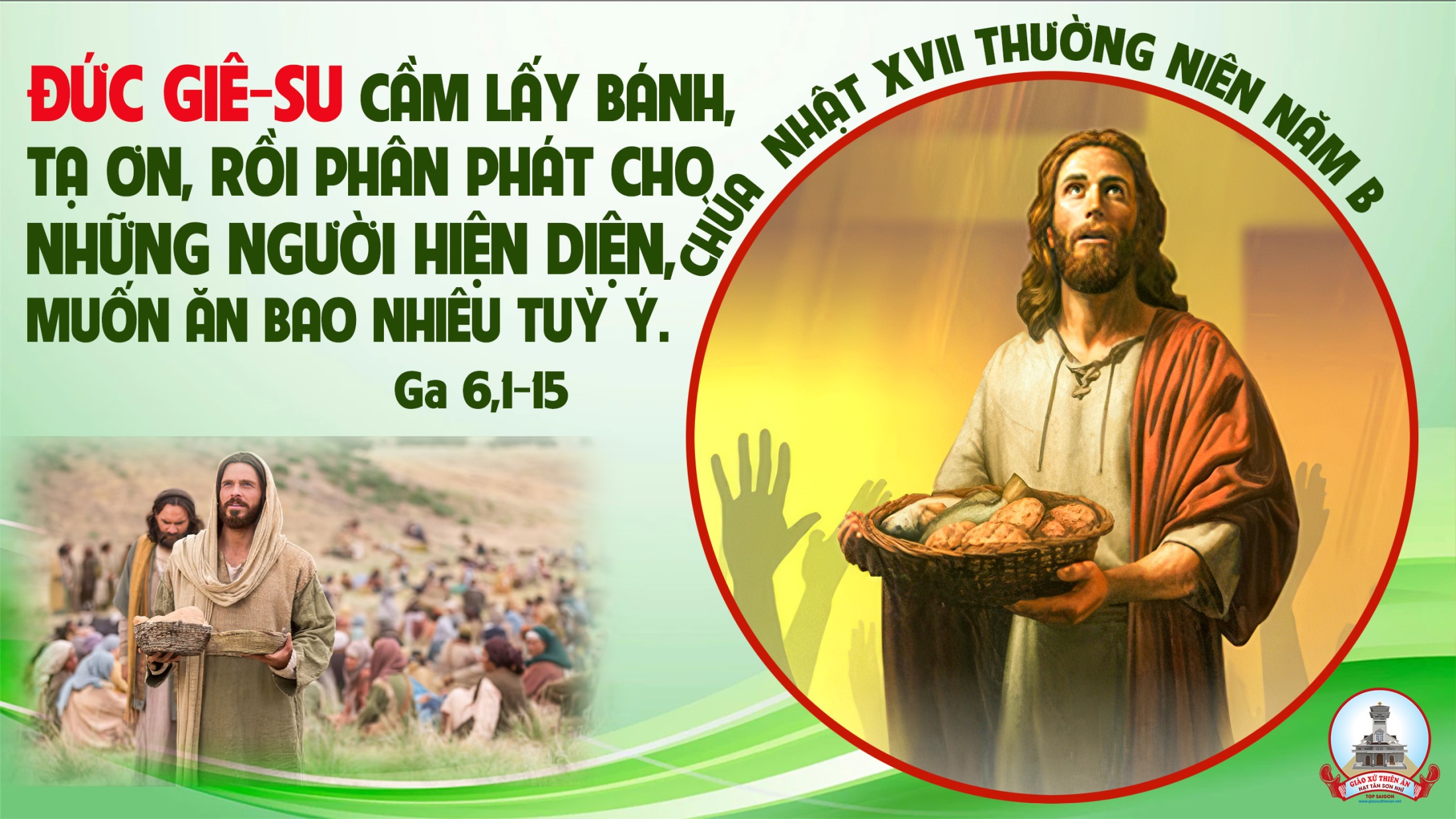